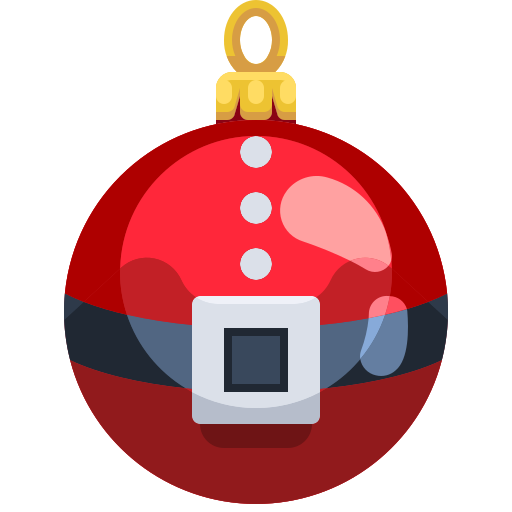 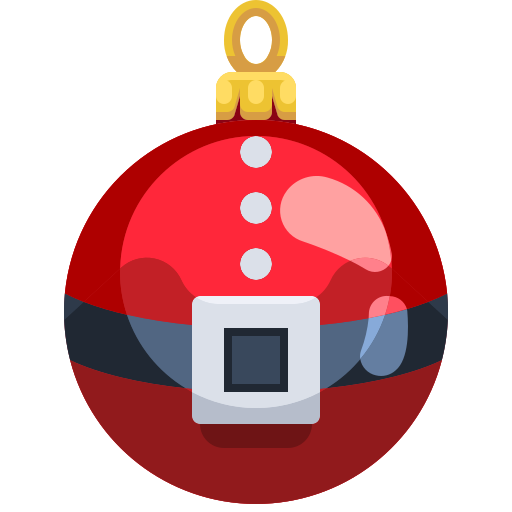 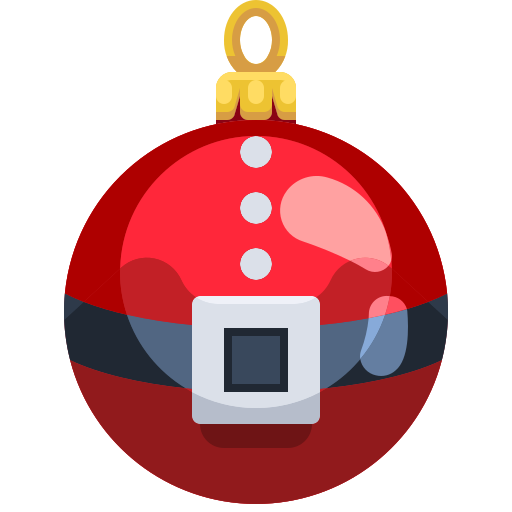 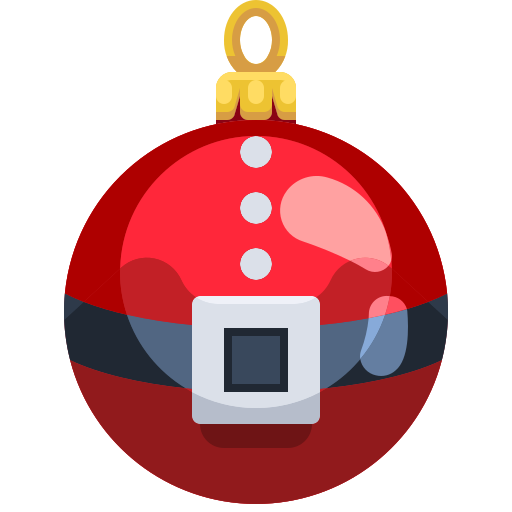 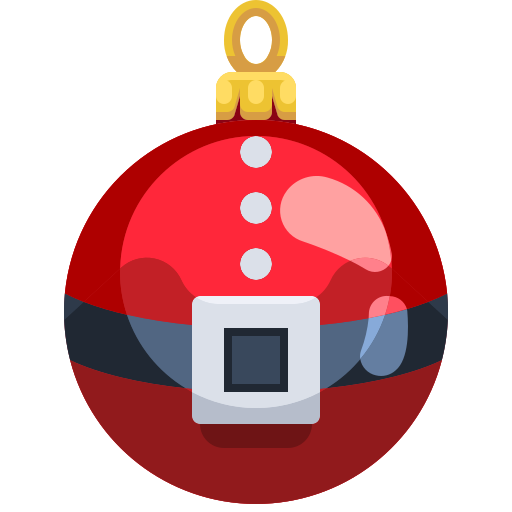 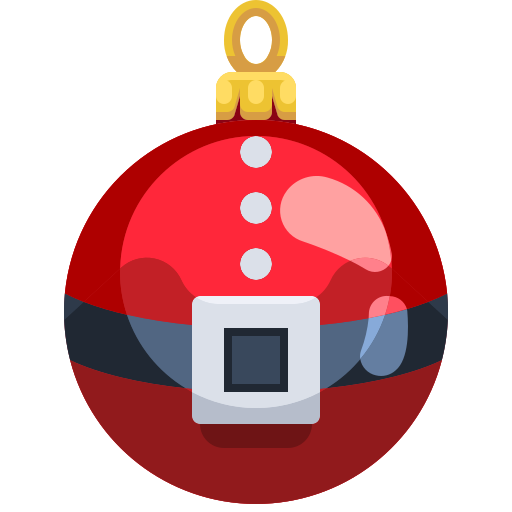 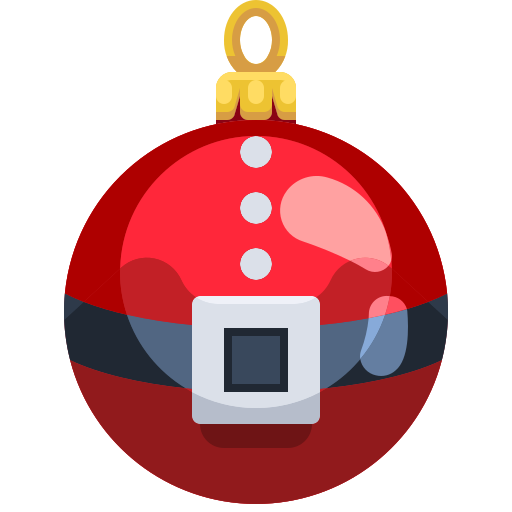 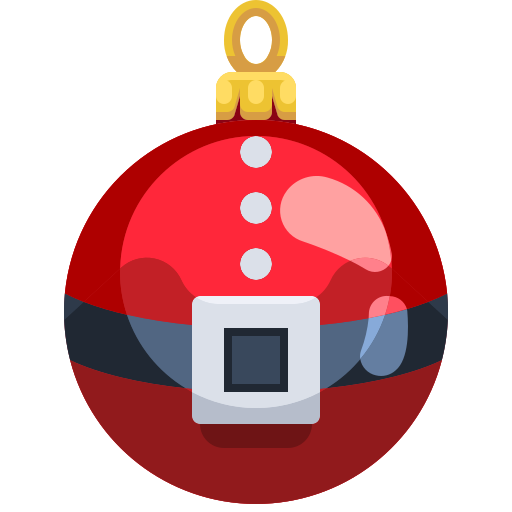 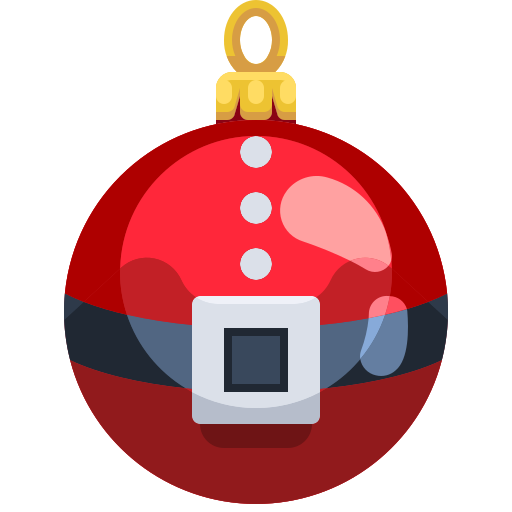 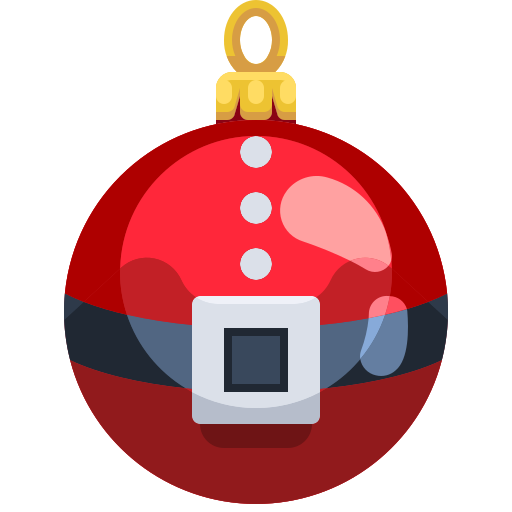 7
8
10
1
3
4
5
6
9
2
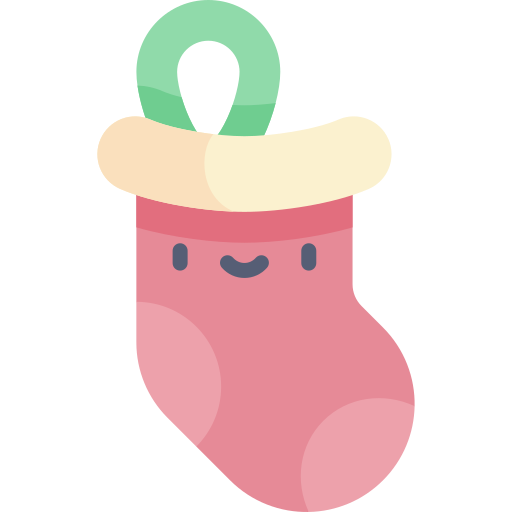 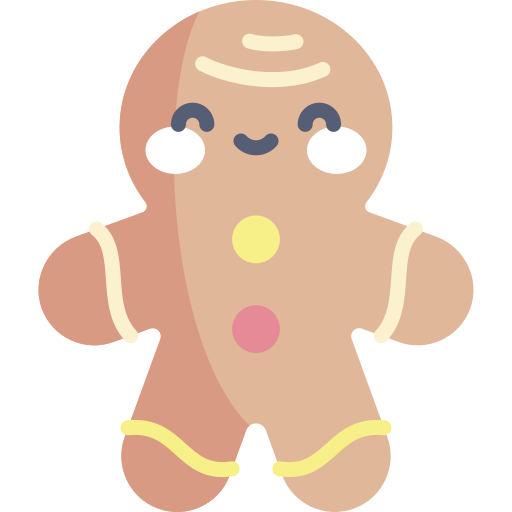 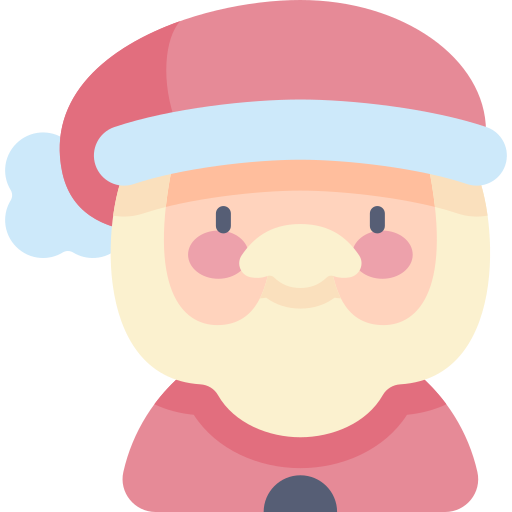 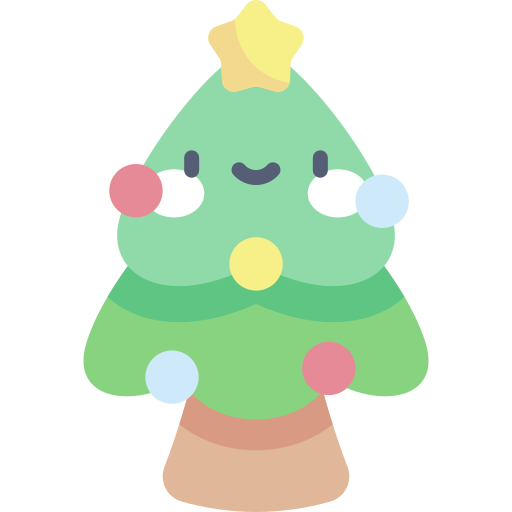 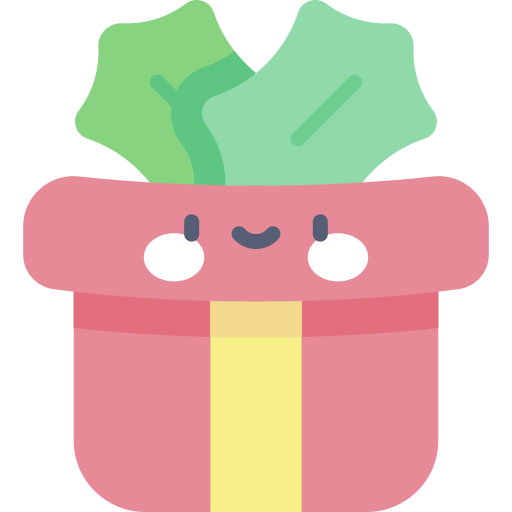 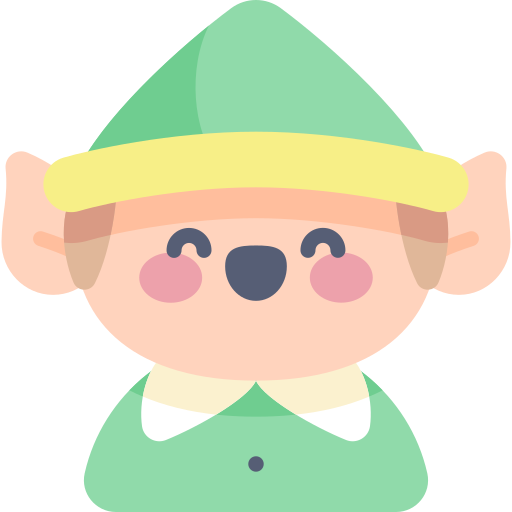 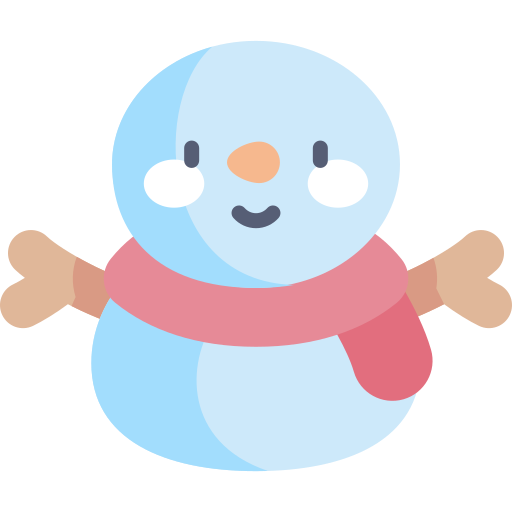 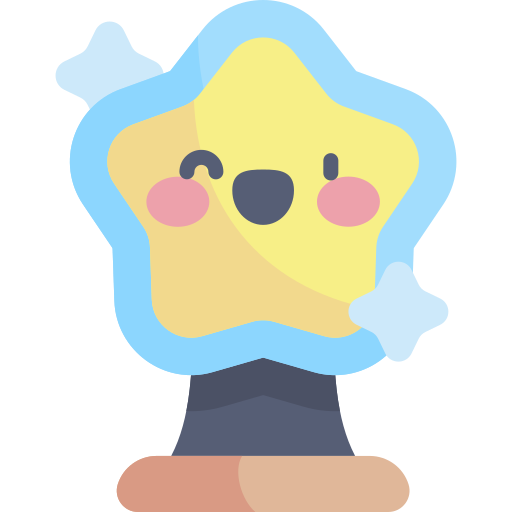 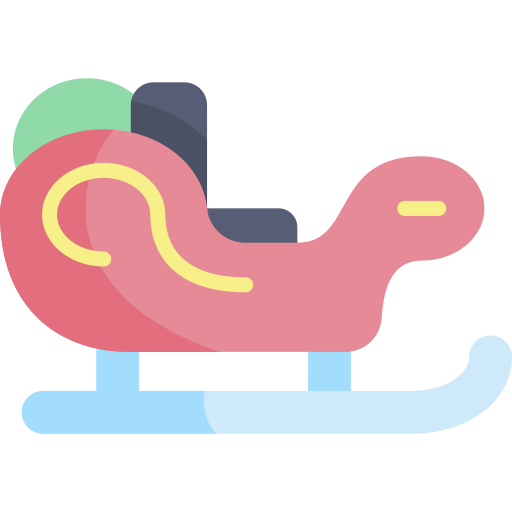 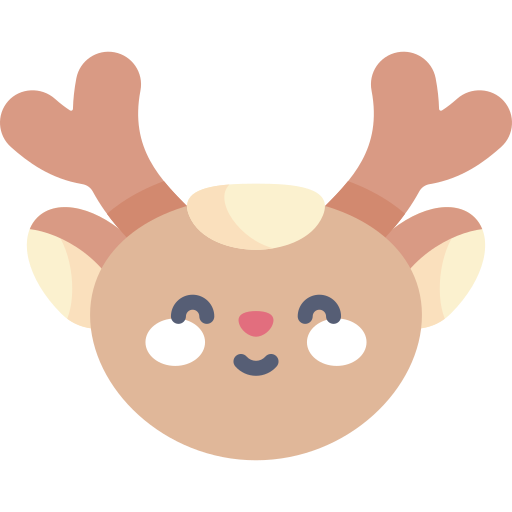 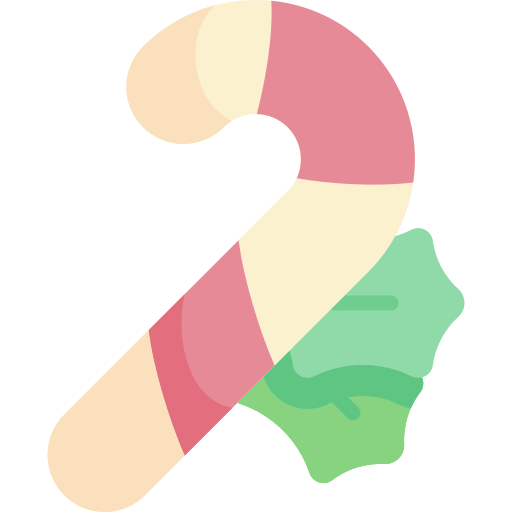 MERRY CHRISTMAS
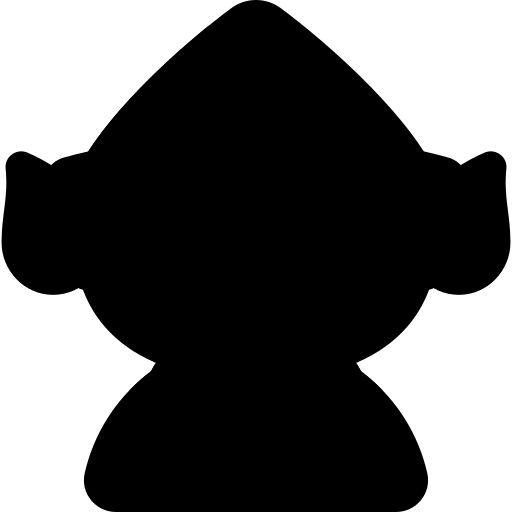 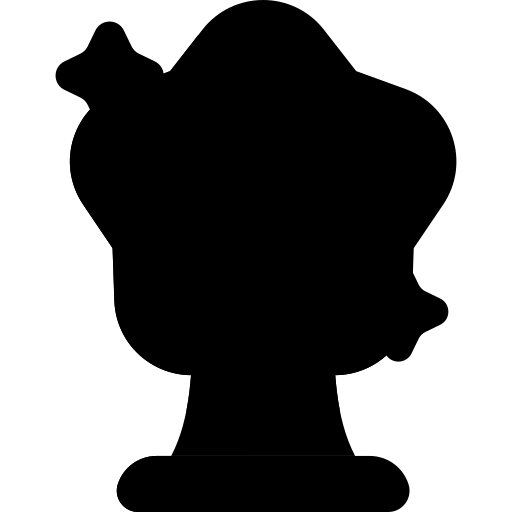 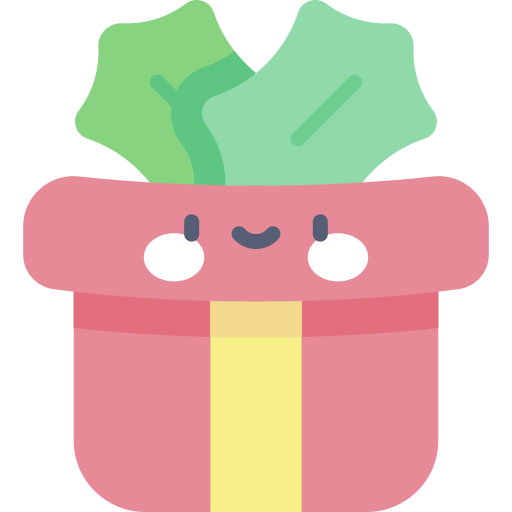 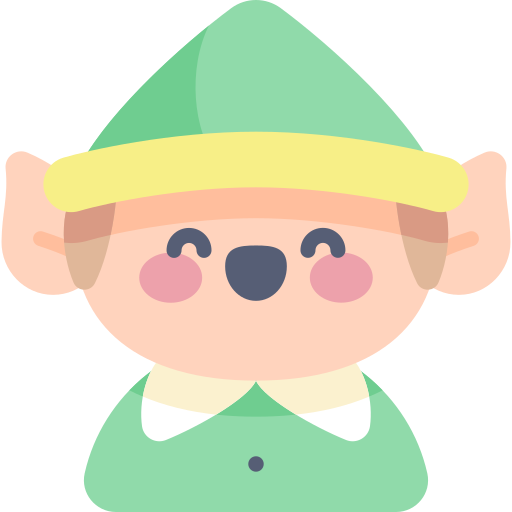 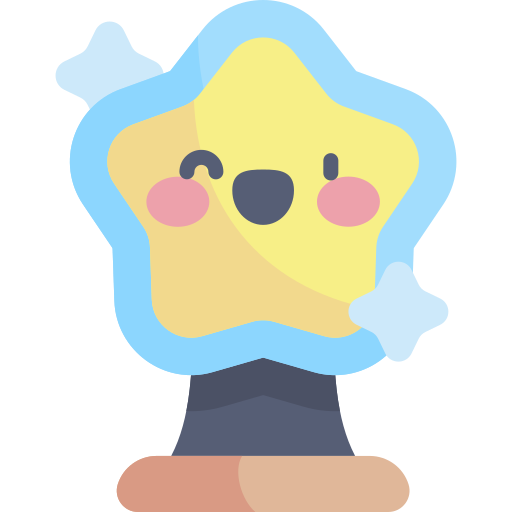 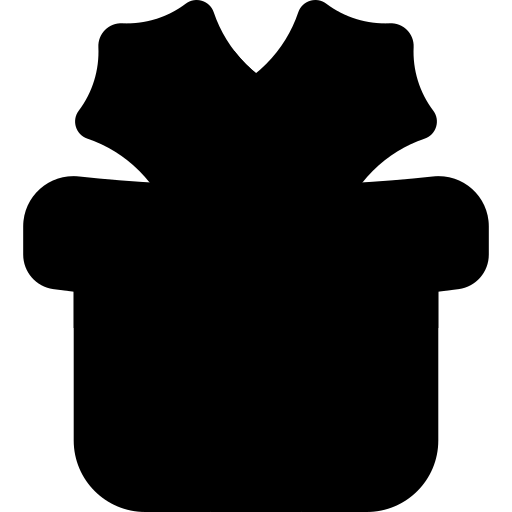 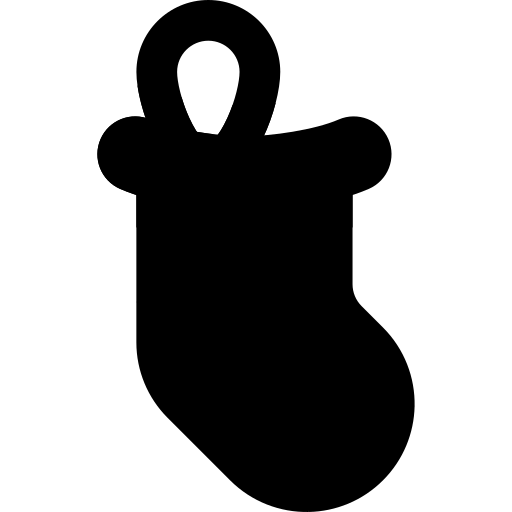 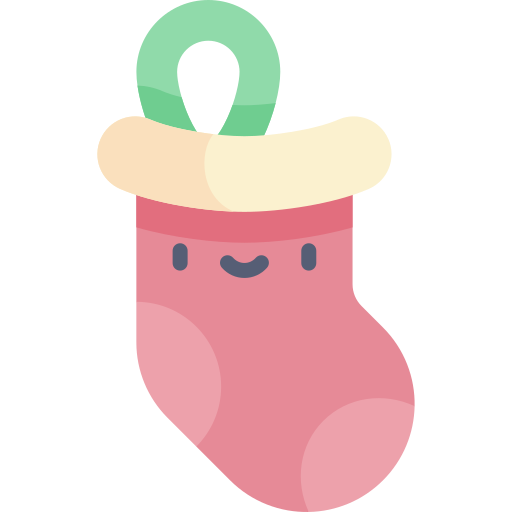 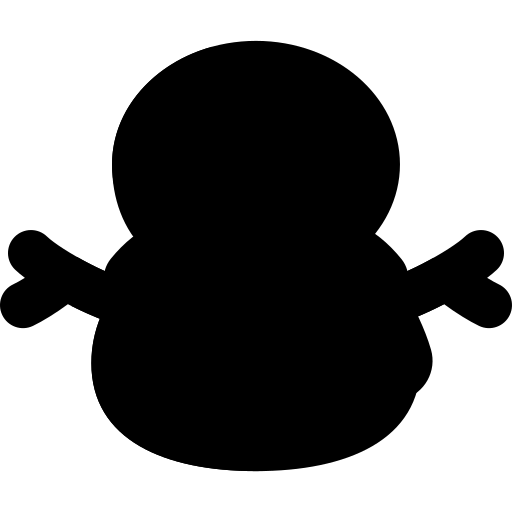 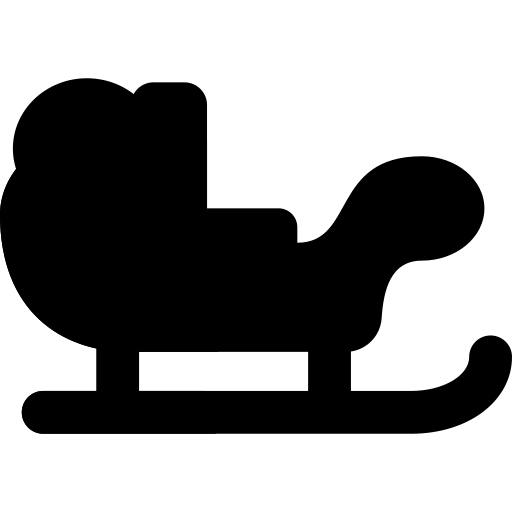 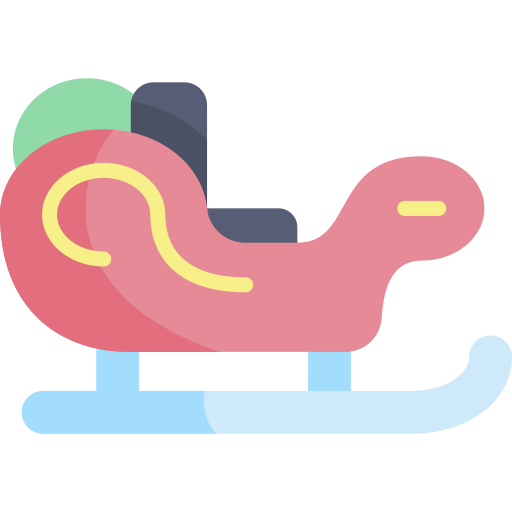 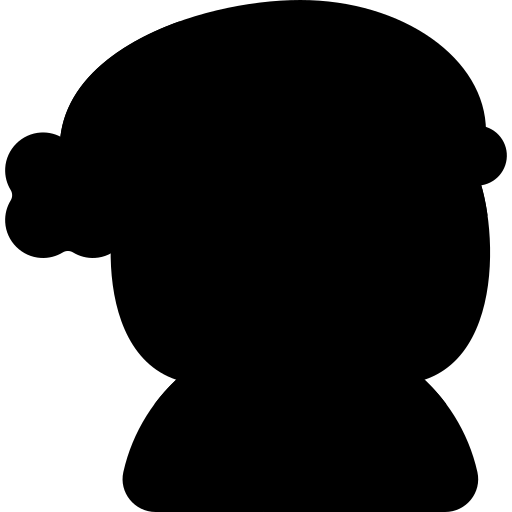 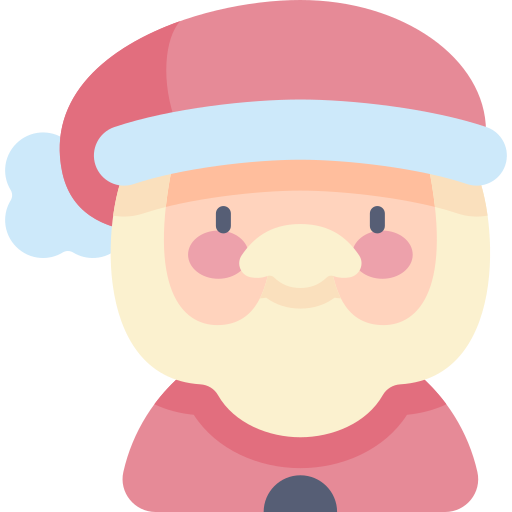 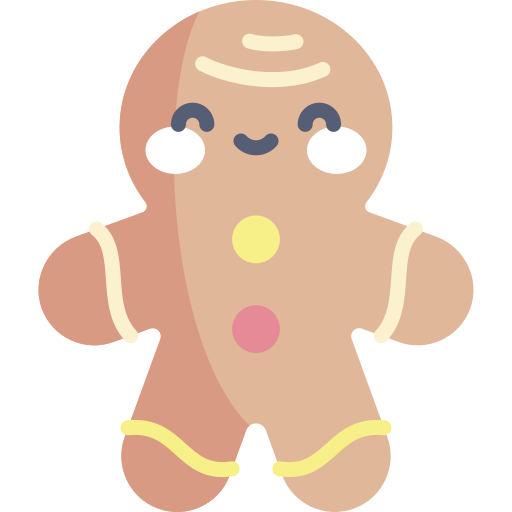 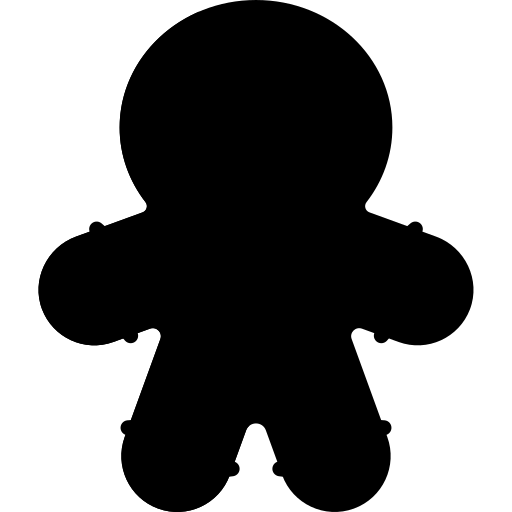 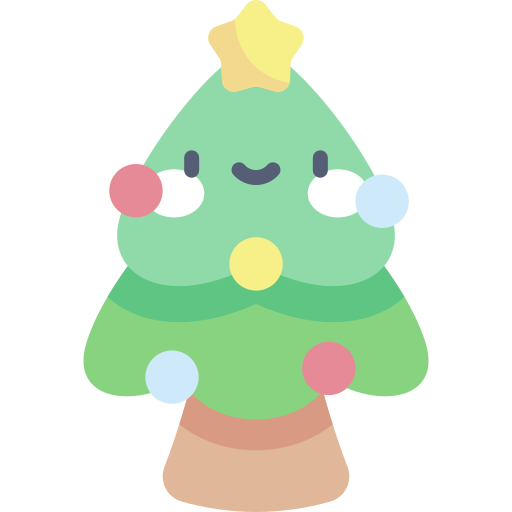 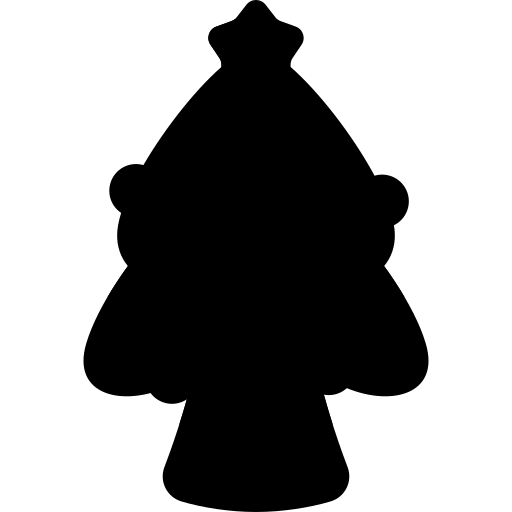 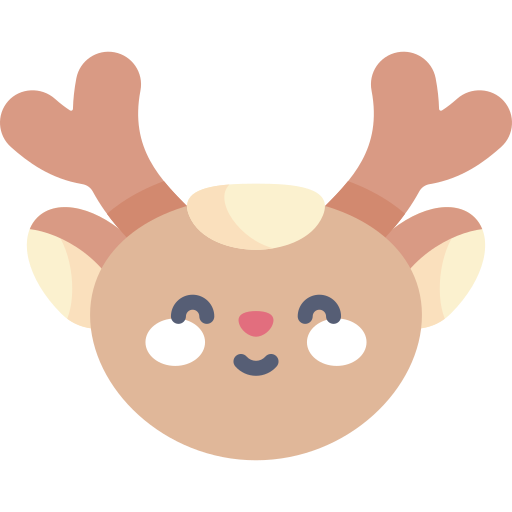 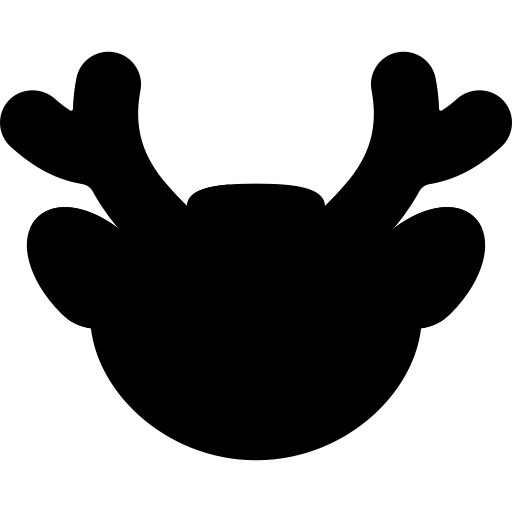 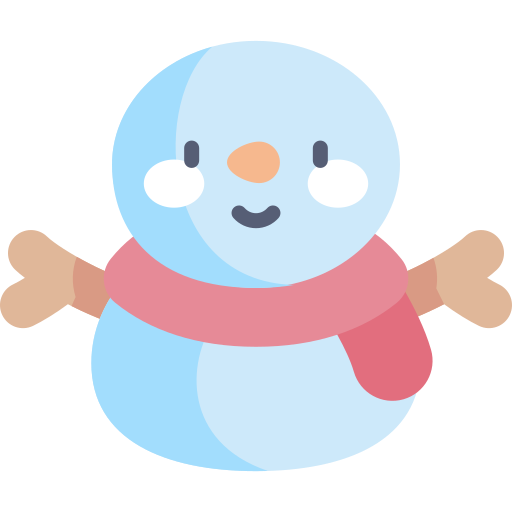